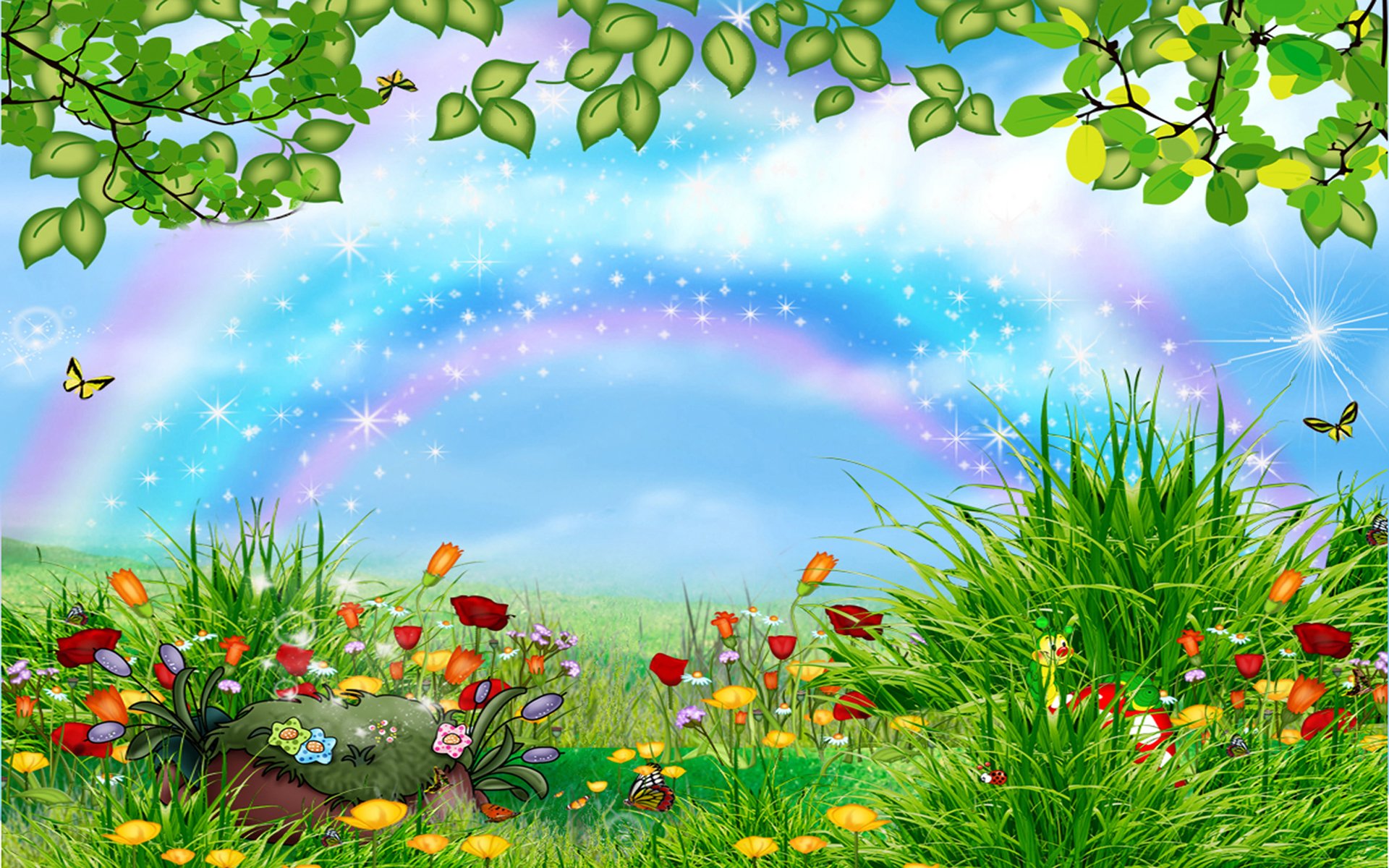 ЭКОЛОГИЧЕСКОЕ ВОСПИТАНИЕ ДОШКОЛЬНИКОВ В СООТВЕТСТВИИ С ФГОС ДО
«Человек стал человеком, когда услышал шепот листьев и песню кузнечика, журчание весеннего ручья и звон серебряных колокольчиков в бездонном летнем небе, шорох снежинок и завывание вьюги за окном, ласковый плеск волны и торжественную тишину ночи, – услышал, и, затаив дыхание, слушает сотни и тысячи лет чудеснуюмузыку жизни».В. А. Сухомлинский.
АКТУАЛЬНОСТЬ
поднимаемой нами темы заключается в том, что экологическое воспитание и  образование дошкольников – чрезвычайно актуальная проблема настоящего времени: только экологическое мировоззрение, экологическая культура ныне живущих людей могут вывести планету и  человечество из того катастрофического состояния, в котором они прибывают сейчас.
ЦЕЛЬ:
Совершенствование работы в детском саду по формированию у дошкольников основ экологической культуры.
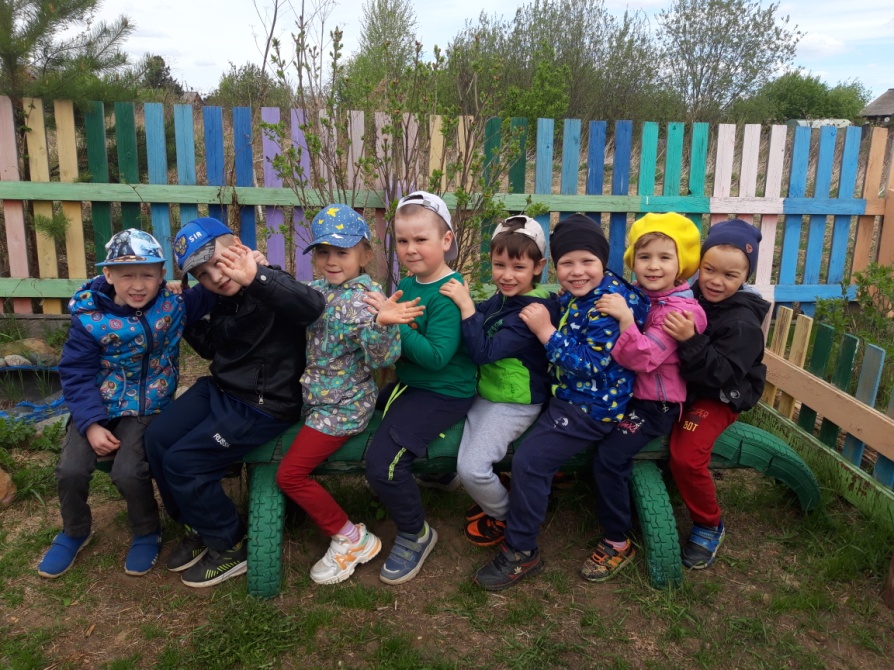 Задачи:
Развитие у воспитанников представлений и  элементарных понятий о взаимосвязях и  взаимоотношениях человека и природы;
Формирование эмоционально – ценностного отношения к  природе;
Осознание своего собственного «Я» как части природы;
Обобщение опыта практической деятельности по отражению полученных знаний и впечатлений от взаимодействия с природой, окружающим миром.
ПЛАНИРУЕМЫЕ РЕЗУЛЬТАТЫ
- ПОДВЕДЕНИЕ К ПОНЯТИЮ,ЧТО ВЗРОСЛЫЕ И ДЕТИ- ЭТО ТОЖЕ ЧАСТЬ ПРИРОДЫ;
ПОКАЗАТЬ ВАЖНОСТЬ ПРИРОДНЫХ РЕСУРСОВ (ВОДА, ВОЗДУХ) В ЖИЗНИ ЧЕЛОВЕКА;
 ПОДВЕСТИ ДЕТЕЙ К ОСОЗНАННОМУ ПОНИМАНИЮ ЦЕННОСТИ ПРИРОДЫ;
ПРИОБРЕТЕНИЕ ОПЫТА ПРАКТИЧЕСКОЙ  И ТВОРЧЕСКОЙ ДЕЯТЕЛЬНОСТИ ПО РЕАЛИЗАЦИИ И ЗАКРЕПЛЕНИЮ ЗНАНИЙ И ЭМОЦИОНАЛЬНО-ЧУВСТВЕННЫХ ВПЕЧАТЛЕНИЙ, ПОЛУЧЕННЫХ ПРИ ВЗАИМОДЕЙСТВИИ С ПРИРОДНЫМ ОКРУЖЕНИЕМ, А ТАК ЖЕ ПО ВОСПРОИЗВОДСТВУ И СОХРАНЕНИЮ ПРИРОДНОЙ СРЕДЫ
Важным положением Стандарта являются целевые ориентиры, которые определяются документом как «возможные достижения ребенка» - не обязательные, но возможные и желательные достижения в его интеллектуальном и личностном развитии. Достижения в общении с природой сформулированы следующим образом: «Ребенок проявляет любознательность, задает вопросы взрослым и сверстникам, интересуется причинно-следственными связями, пытается самостоятельно придумывать объяснения явлениям природы... склонен наблюдать, экспериментировать. Обладает начальными знаниями о себе, природном и социальном мире...
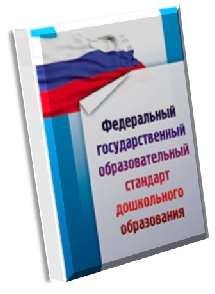 Формы:
- игры;
- занятия и беседы;
- проведение праздников природной тематики;
- проведение родительских собраний посвященных определенной теме;
- прогулки с наблюдением за окружающим миром;
- выставки совместного творчества детей и родителей;
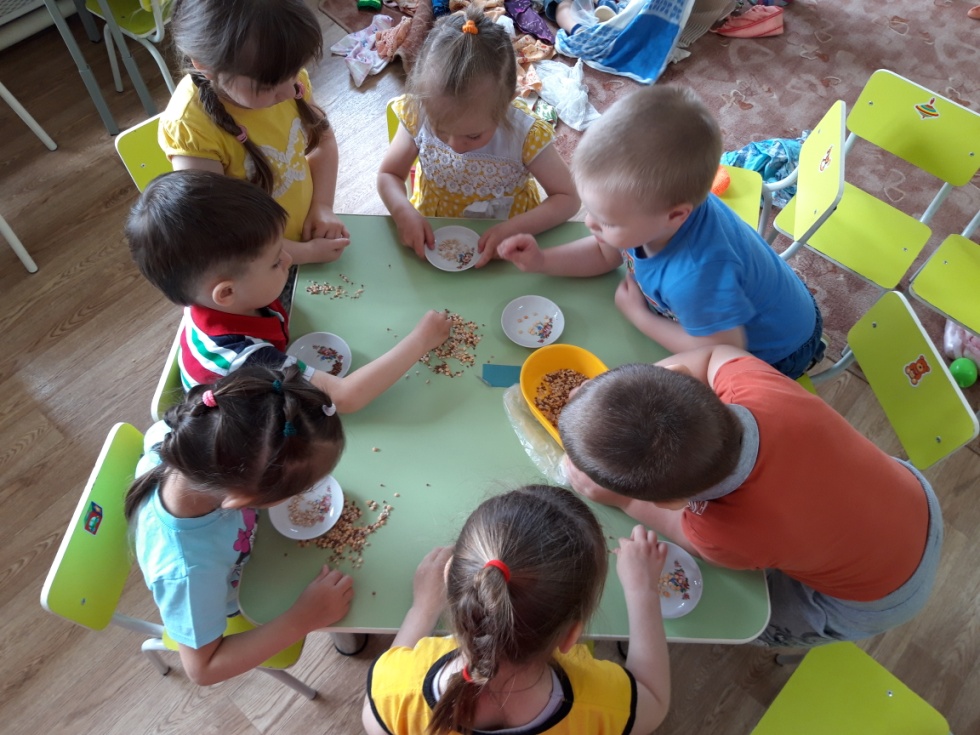 Пути реализации экологического воспитания
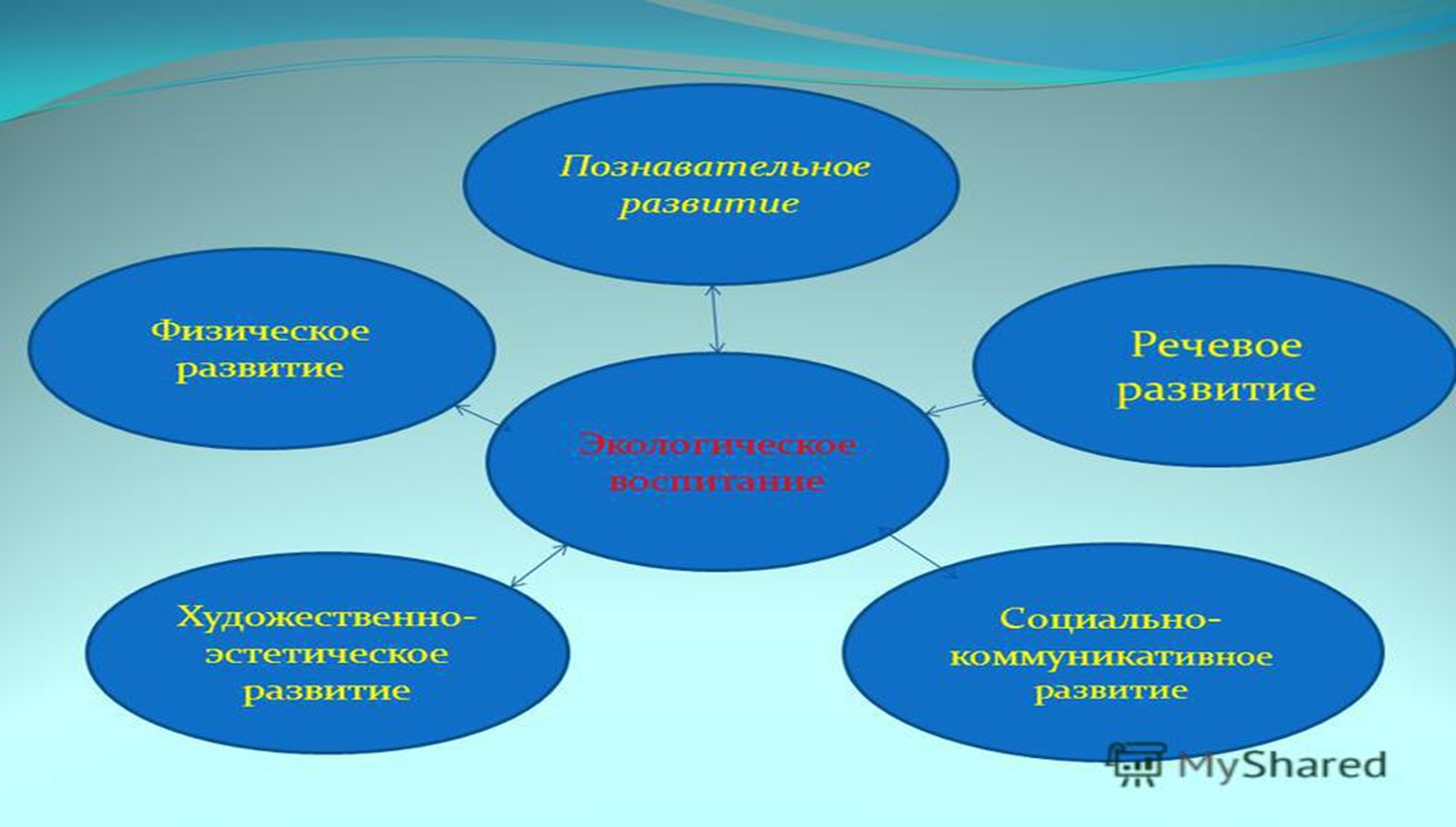 Познавательное развитие
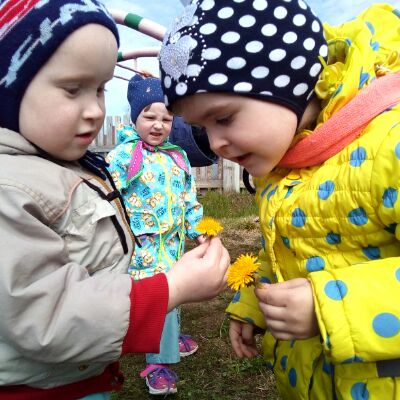 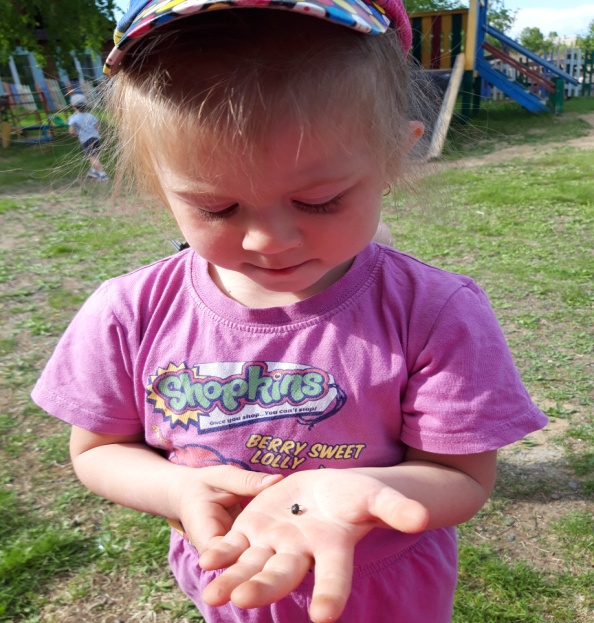 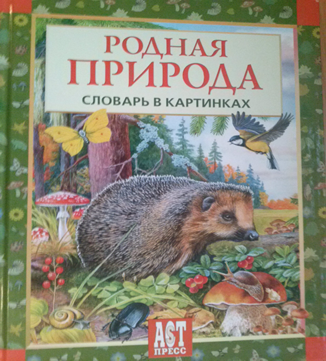 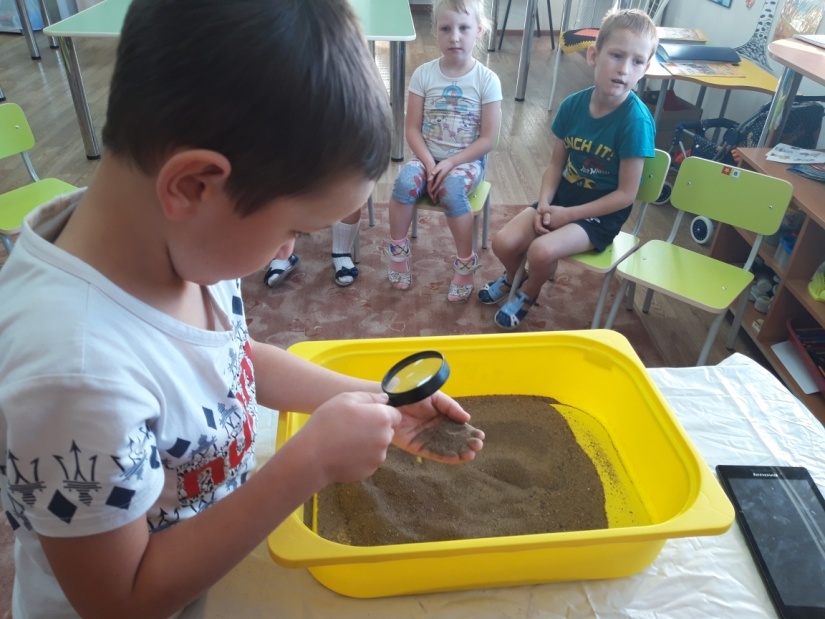 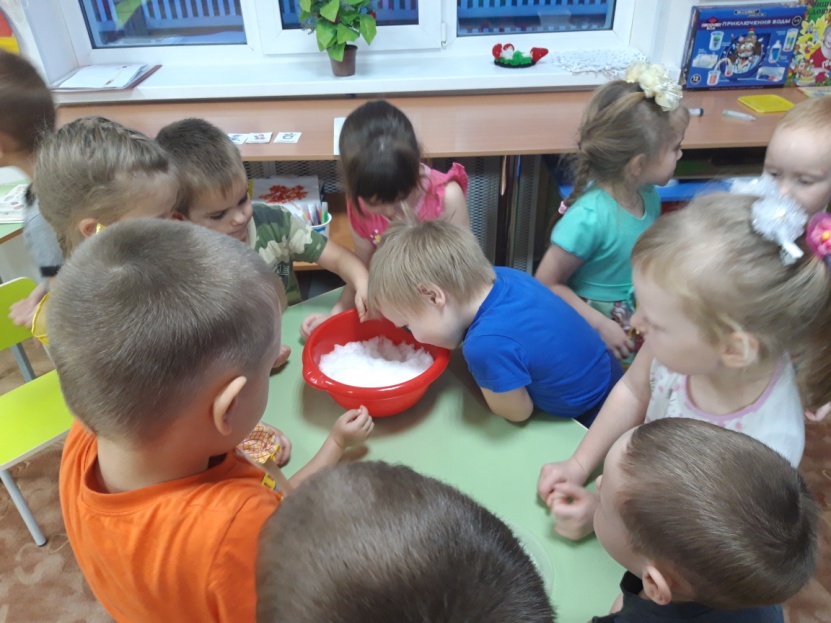 Речевое развитие
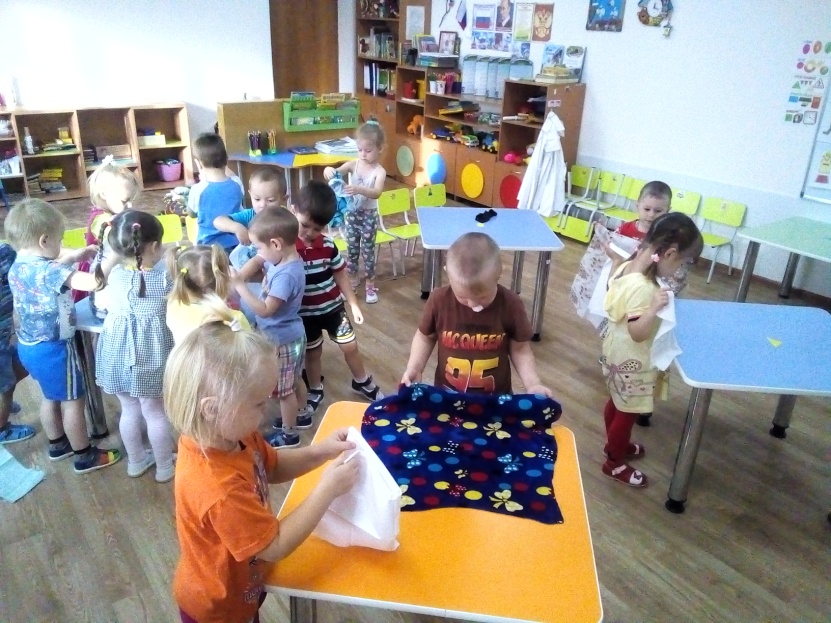 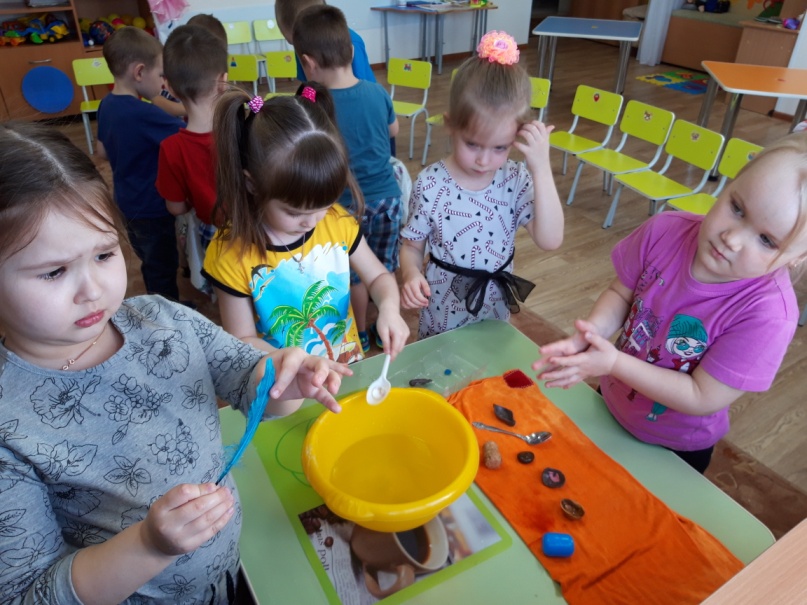 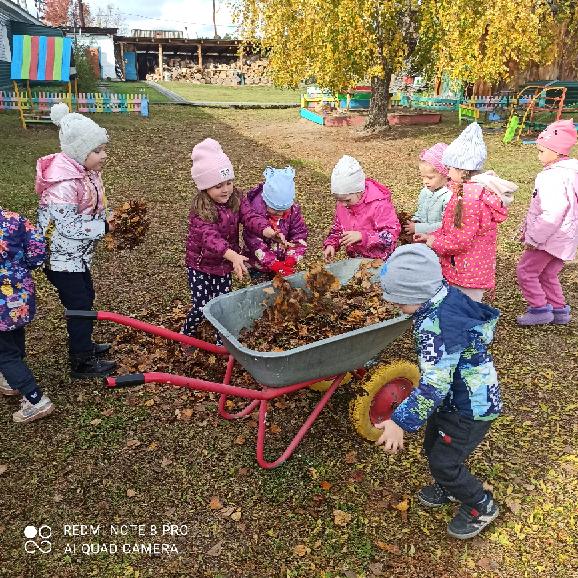 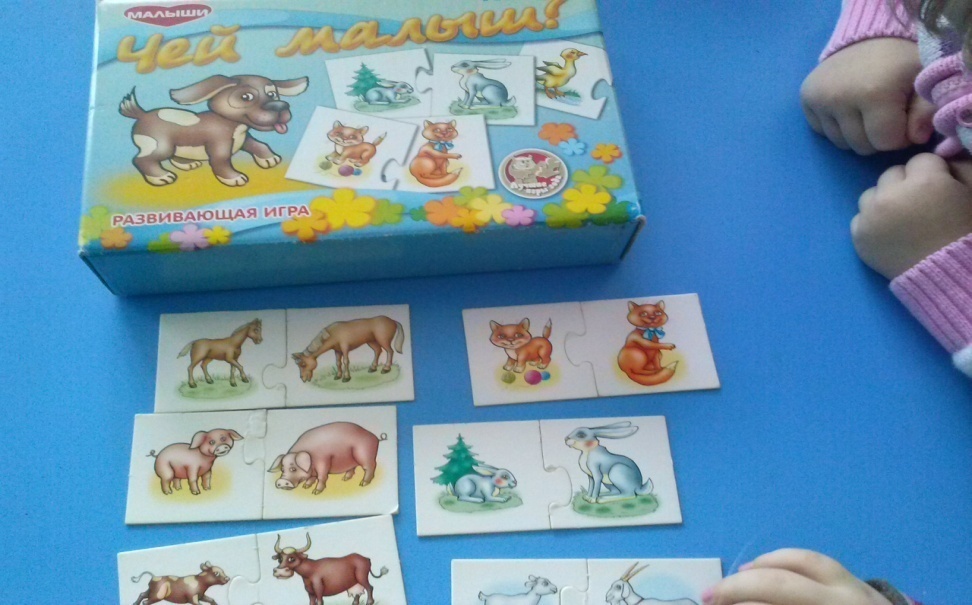 Социально-коммуникативное развитие
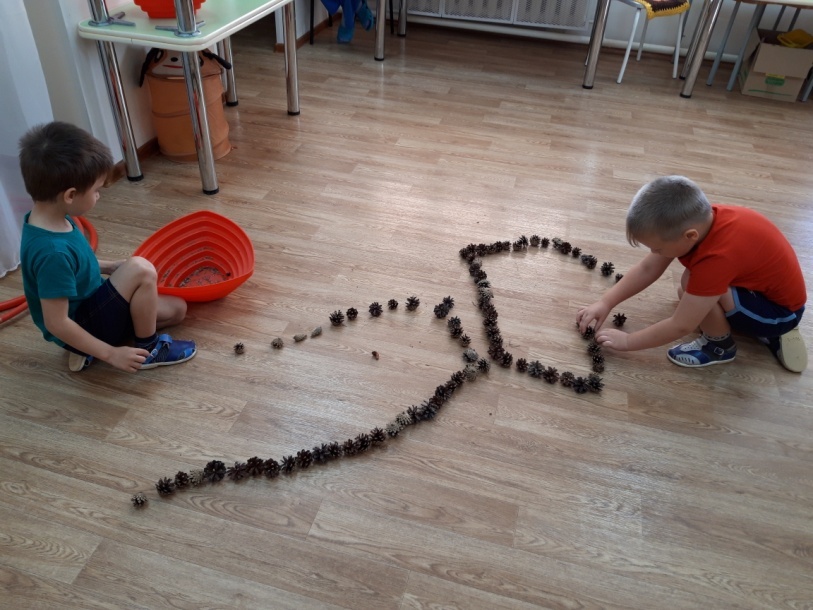 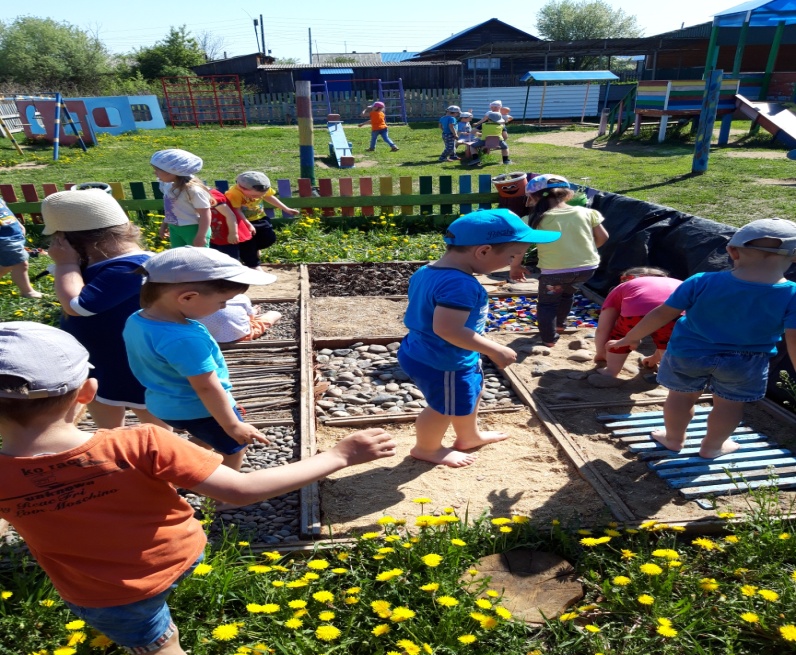 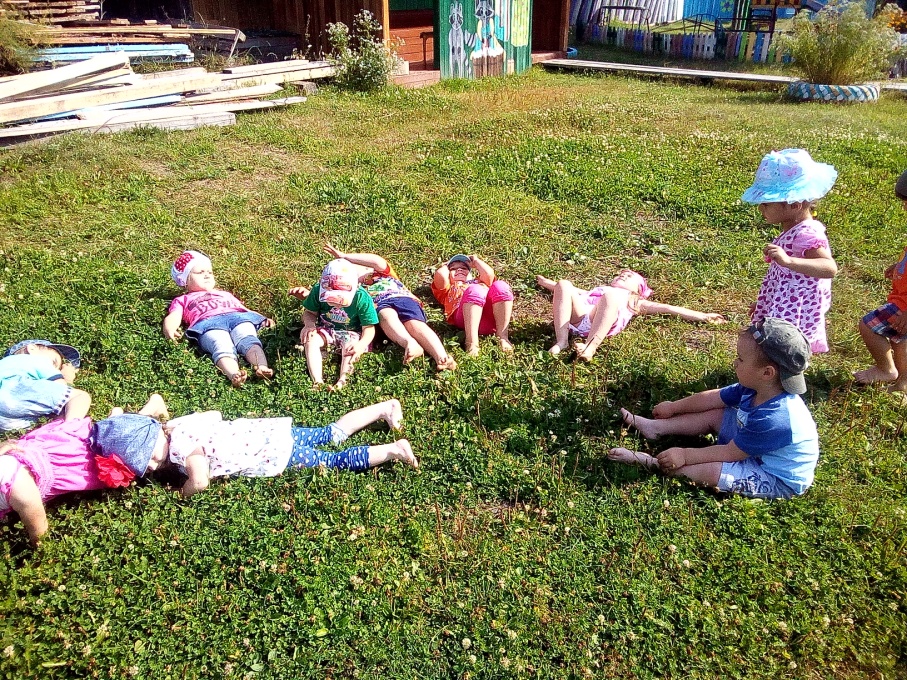 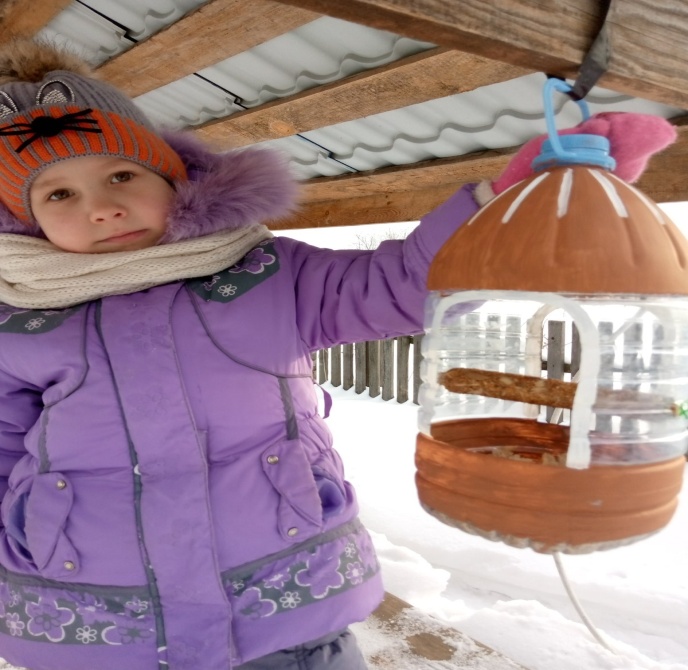 Художественно-эстетическое развитие
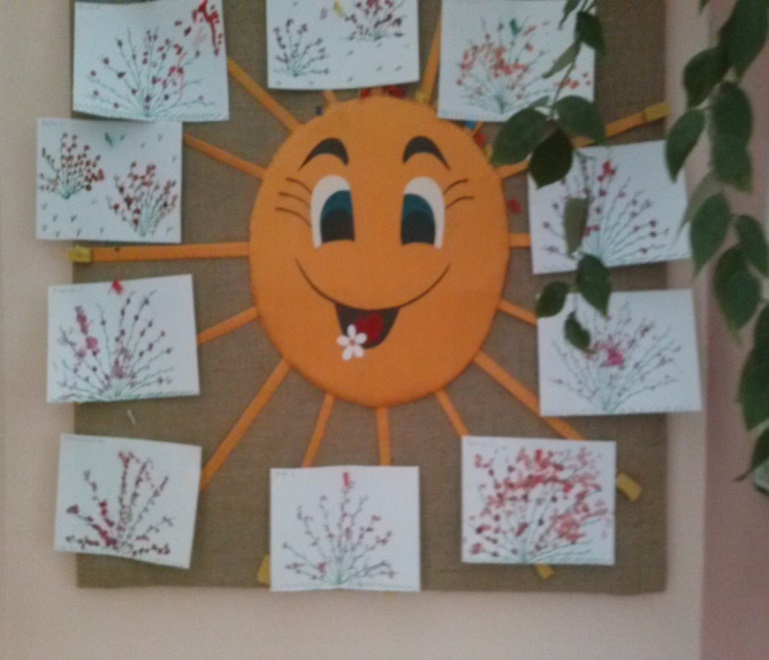 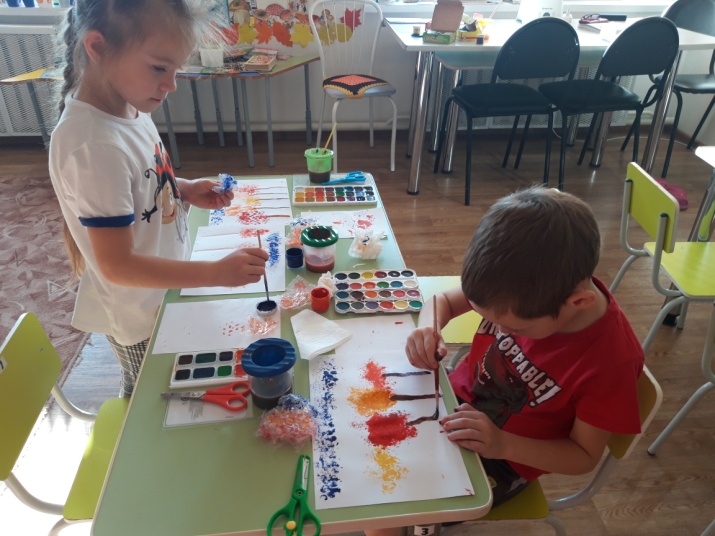 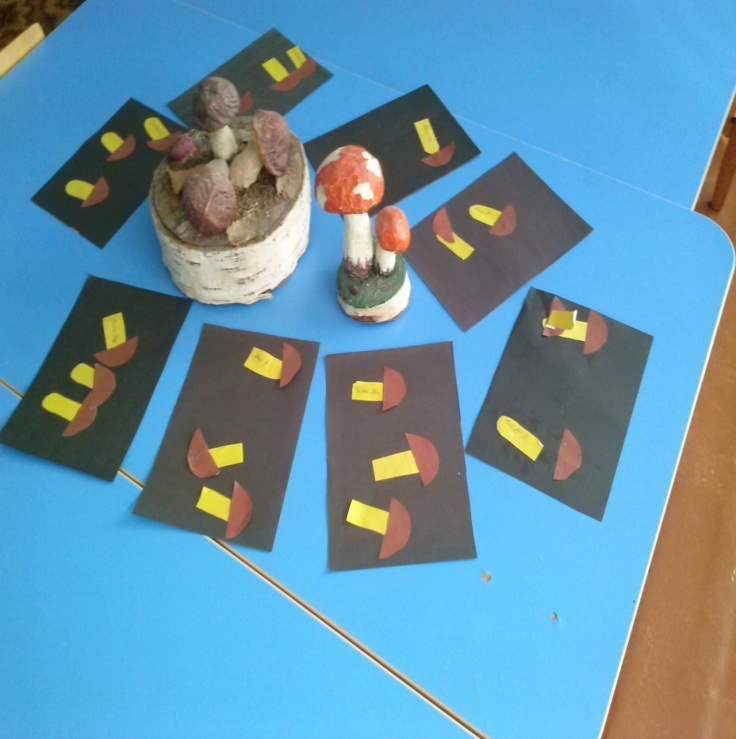 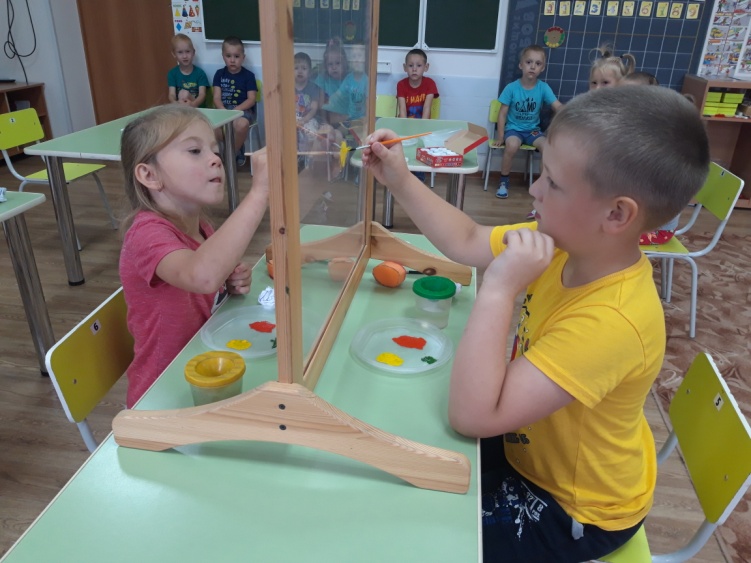 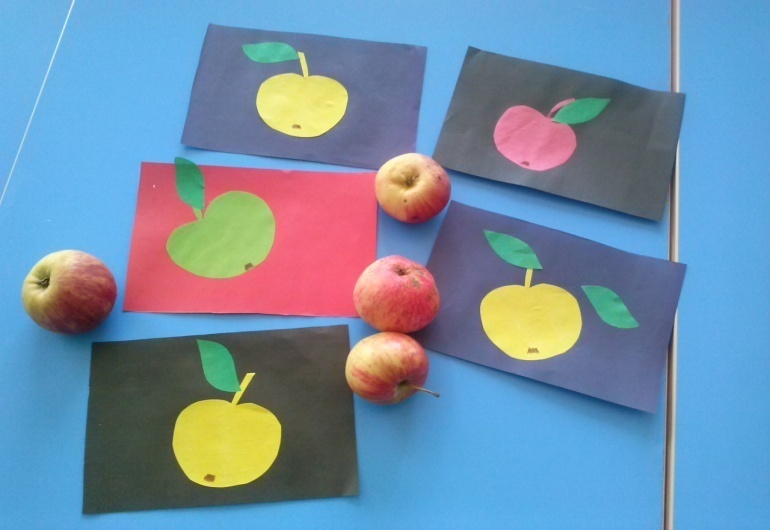 Физическое развитие
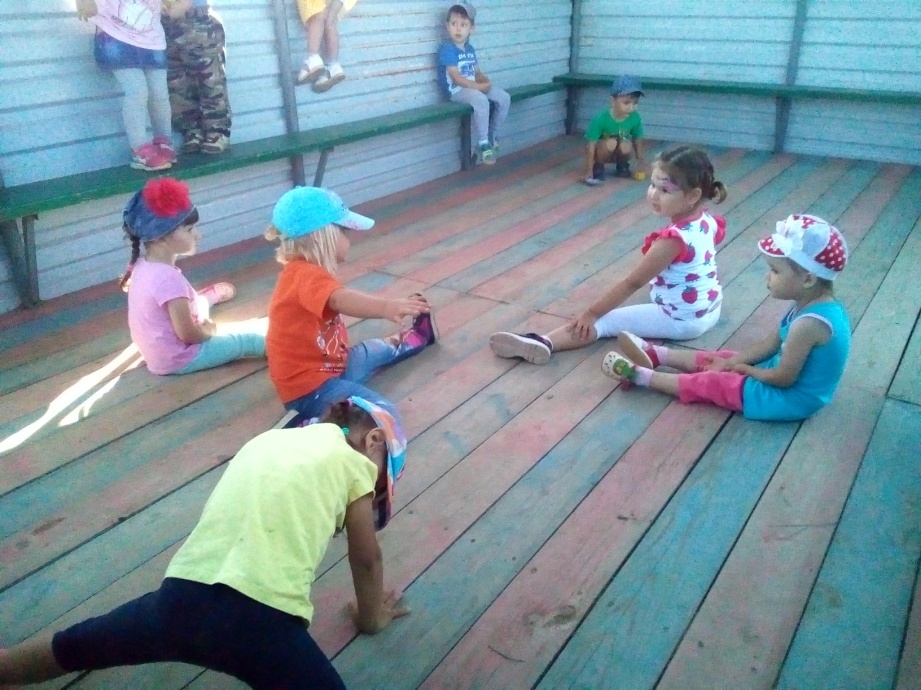 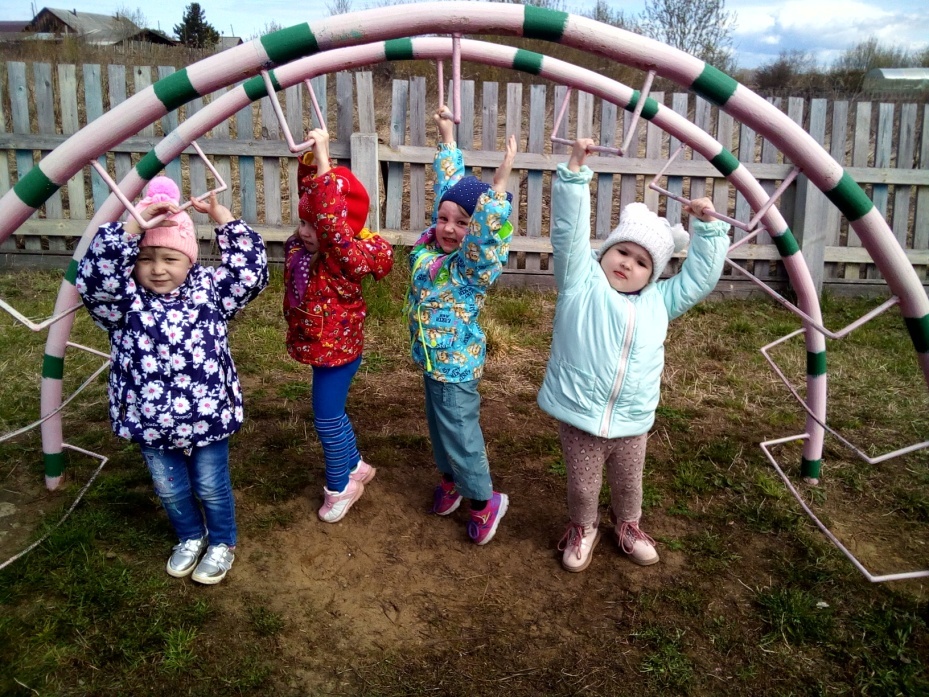 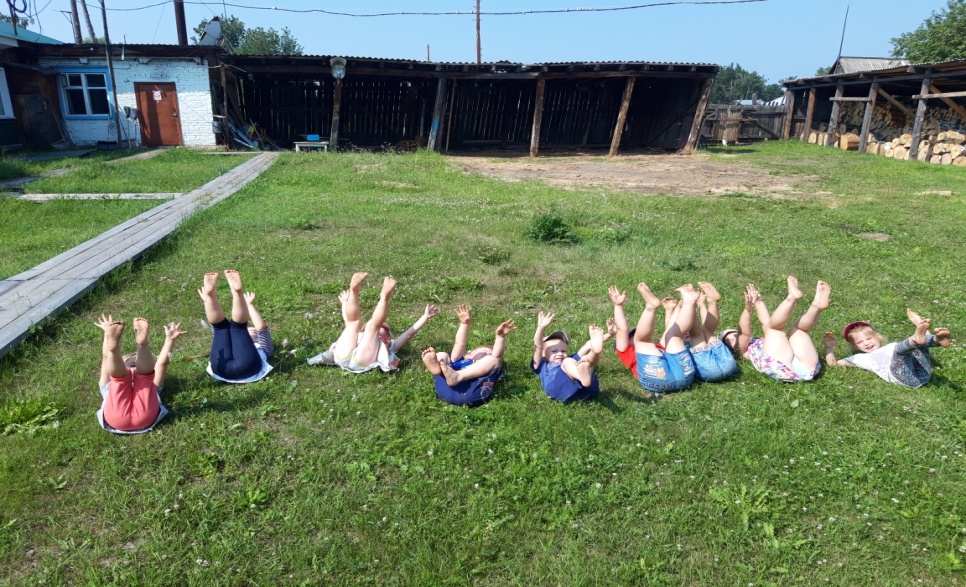 РАБОТА С РОДИТЕЛЯМИ
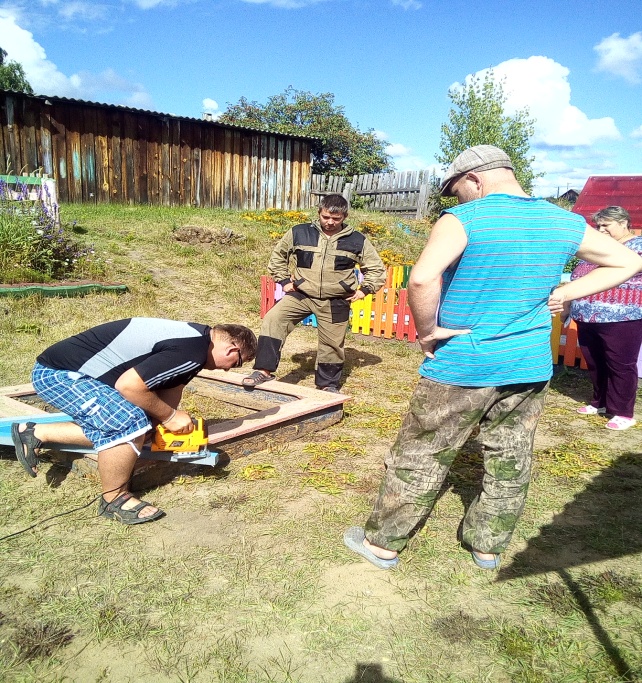 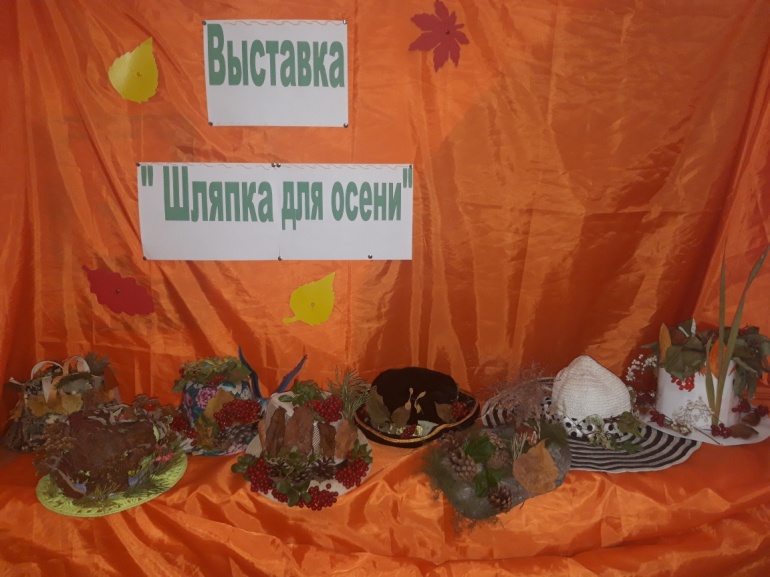 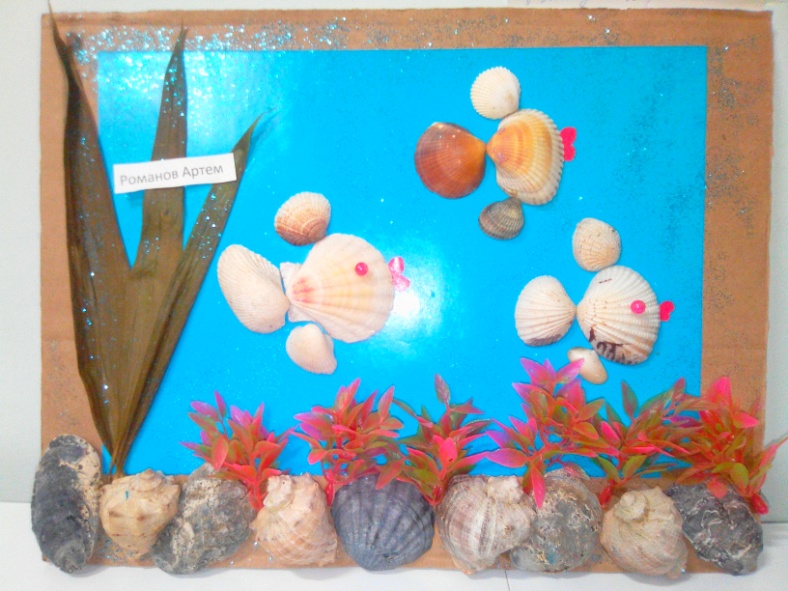 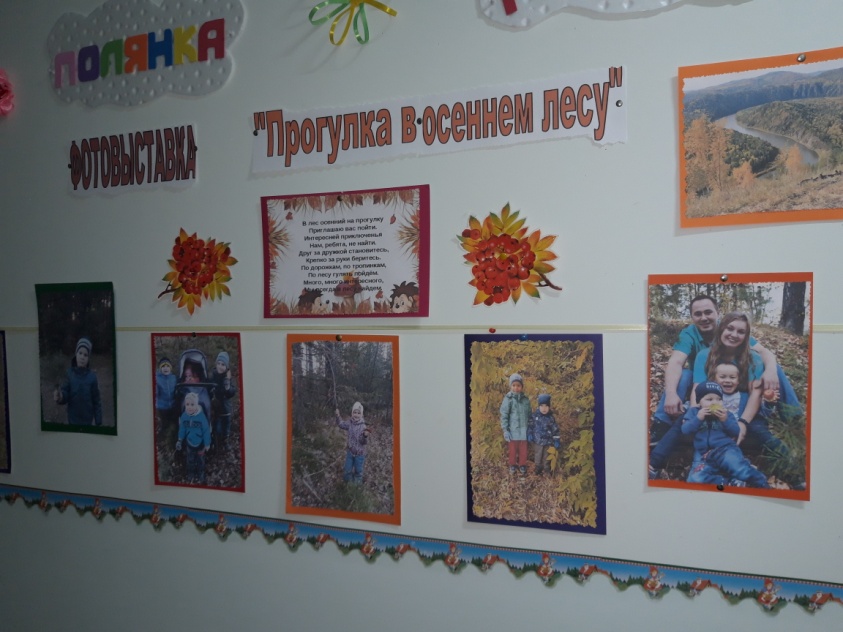 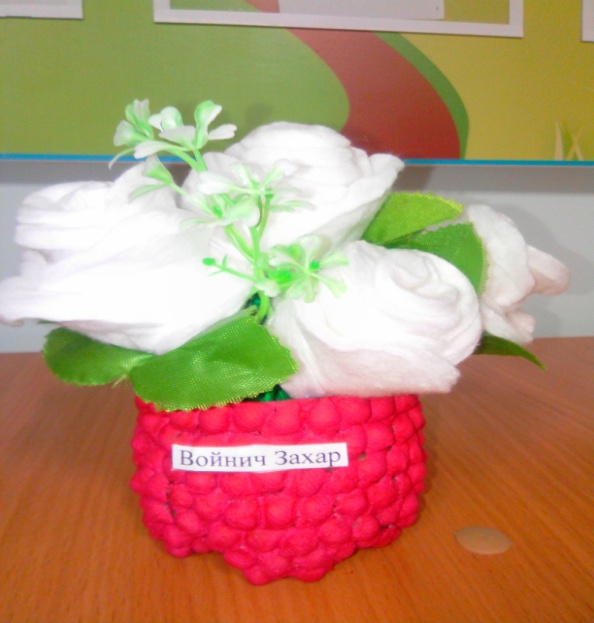 Список литературы
1. В. А. Дрязгунова «Дидактические игры для ознакомления дошкольников с растениями» М.: Просвещение, 2012г.2. Е. И. Золотова «Знакомим дошкольников с миром животных» М.: Просвещение, 2012 г.*3. С. В. Веретенникова «Ознакомление дошкольников с природой» М.: Просвещение, 2011г.4. А. И. Васильева «Учите детей наблюдать природу» Минск, И.: Народная асвета, 2010Г5. М. М. Марковская  «Уголок природы в детском саду» М.: Просвещение, 2011г.6. Под ред. П. Г. Саморуковой  «Как знакомить дошкольников с природой» М.; Просвещение 2010 г
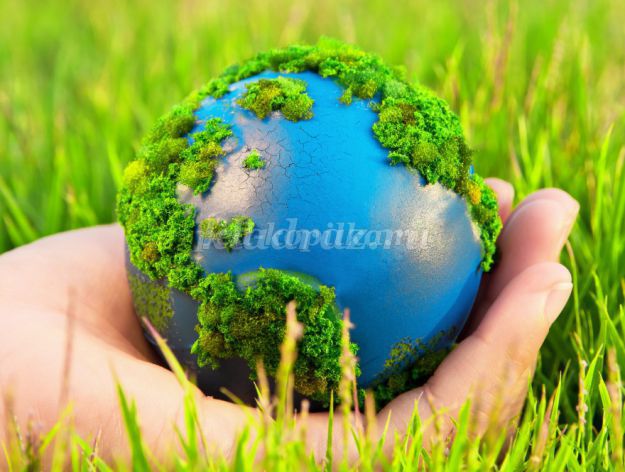 СПАСИБО  ЗА ВНИМАНИЕ!